SISMA  MARCHE
2016/2017
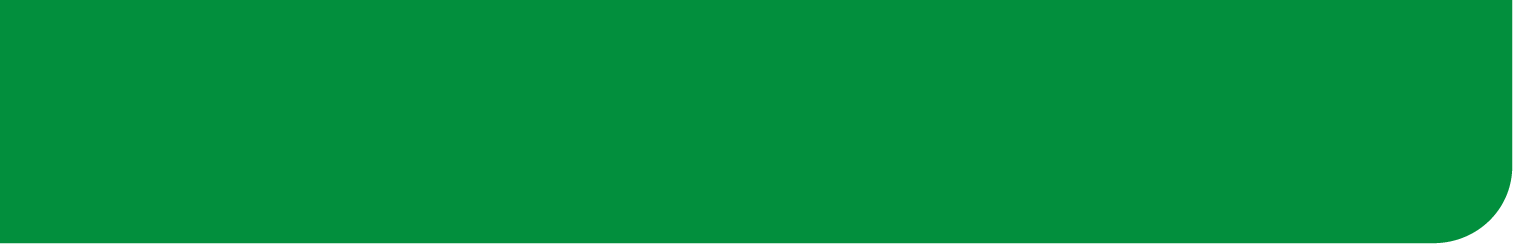 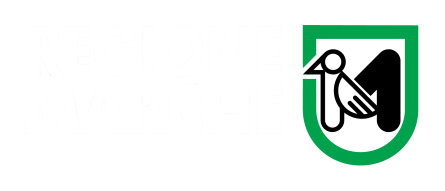 CAMPAGNE DI COMUNICAZIONE
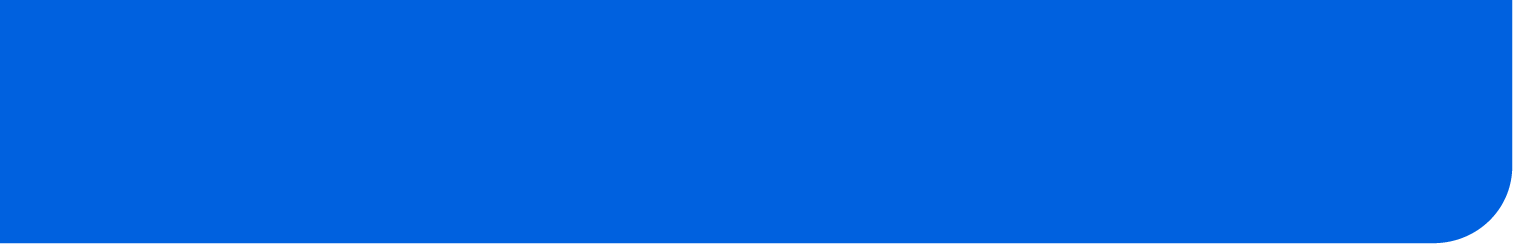 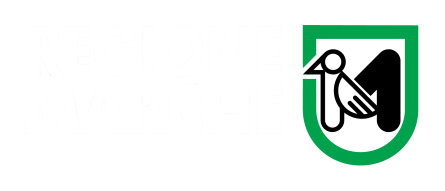 LE CAMPAGNE DI COMUNICAZIONE
La Regione Marche ha predisposto 
DUE CAMPAGNE DI COMUNICAZIONE

Interventi di immediata esecuzione e contributi (Ricostruzione leggera) per cittadini e imprese

2) Misure per il ripristino con miglioramento sismico e la ricostruzione degli immobili gravemente danneggiati o distrutti dal sisma 2016/2017
2
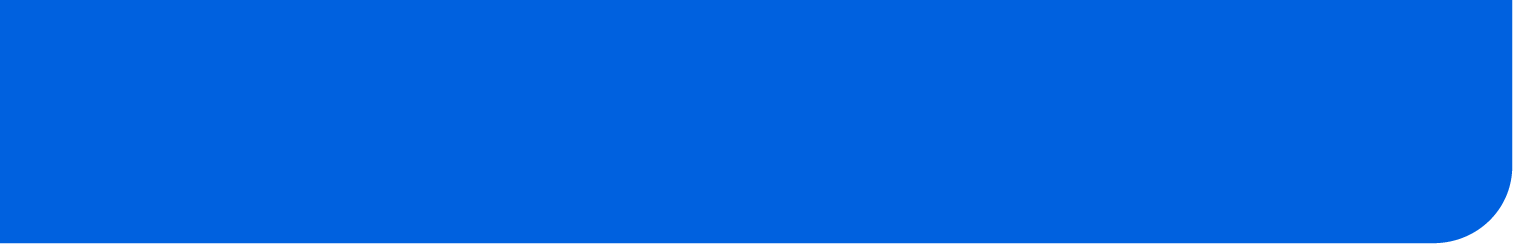 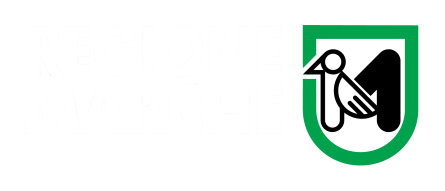 LE CAMPAGNE DI COMUNICAZIONE
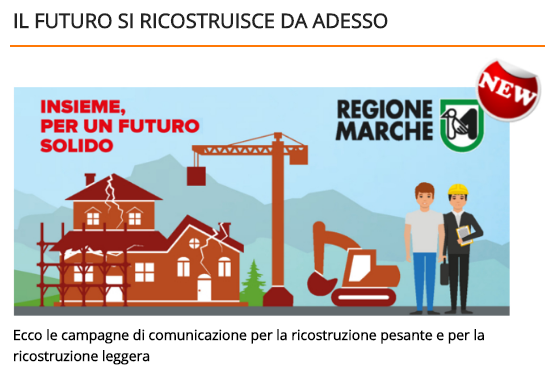 www.regione.marche.it
3
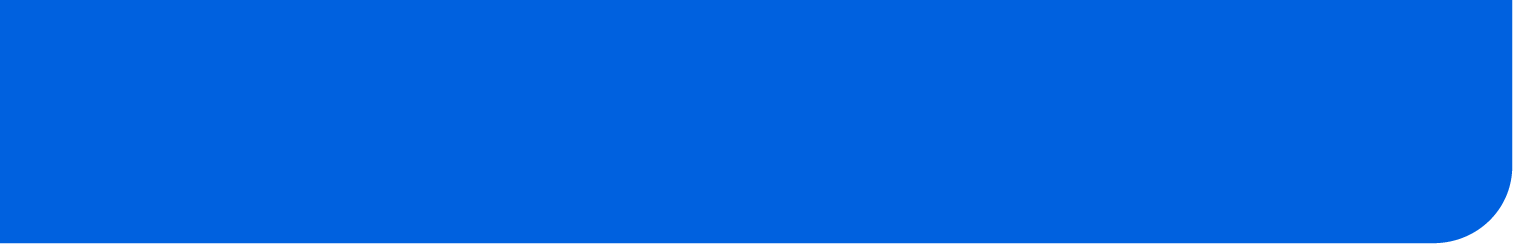 Interventi di immediata esecuzione e contributi (Ricostruzione leggera) per cittadini e imprese
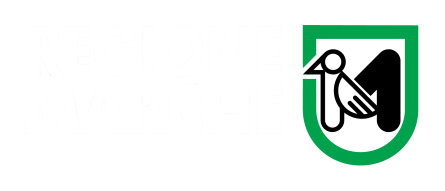 LA CAMPAGNA E’ STATA DIFFUSA NEL MESE DI MARZO
Materiali
un video di infografica
Due leaflet per cittadini e imprese

Azioni
Diffusione sulla stampa, sul web e sulle TV
Consegna ai Comuni di materiale cartaceo e invio dei file per la diffusione  



Tutto il materiale, per eventuali ristampe o diffusione web, è reperibile anche in home page su www.regione.marche.it
4
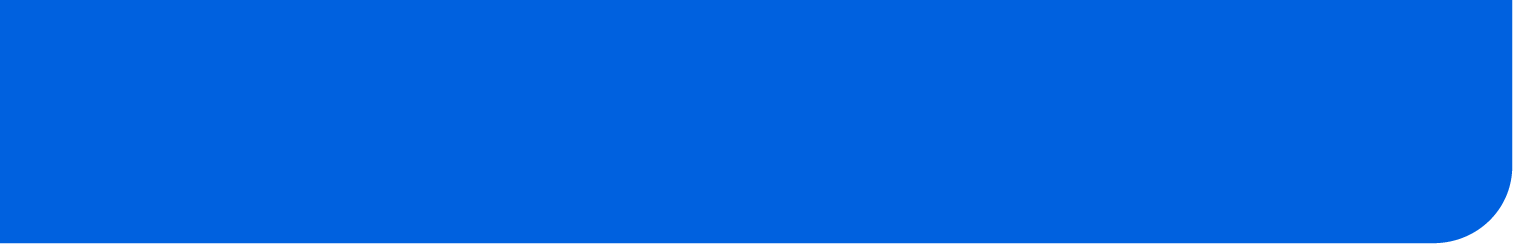 LA NUOVA CAMPAGNA DI COMUNICAZIONE PER LA RICOSTRUZIONE PESANTE
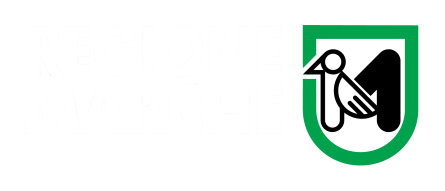 LA CAMPAGNA E’ ATTUALMENTE IN DIFFUSIONE

Materiali
un video di infografica
Due leaflet per cittadini e imprese
Locandine

Azioni
Diffusione sulla stampa, sul web e sulle TV (a partire dal 22 maggio)
Consegna ai Comuni di materiale cartaceo e invio dei file per la diffusione  (a partire dal 10 giugno)



Tutto il materiale, per eventuali ristampe o diffusione web, è reperibile in home page su www.regione.marche.it
5
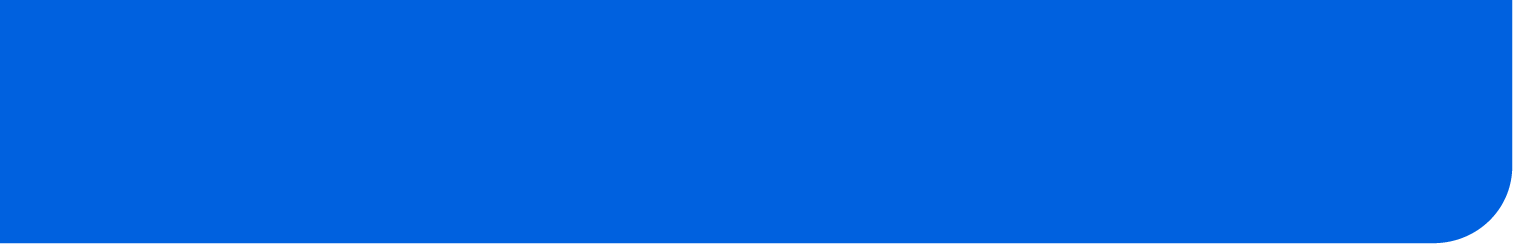 LA NUOVA CAMPAGNA DI COMUNICAZIONE PER LA RICOSTRUZIONE PESANTE 
MODALITA’ DI DISTRIBUZIONE AI COMUNI
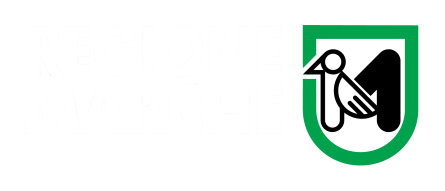 A PARTIRE DAL 10 GIUGNO I COMUNI RICEVERANNO:

Una mail dall’indirizzo presidenza@regione.marche.it con i seguenti file:
Video infografica
Brochure per i cittadini
Locandina per affissione
Il materiale allegato nella mail arriverà in formato ottimizzato per la stampa e per la diffusione web

2) Alcune copie cartacee della brochure e della locandina, che saranno consegnata dai volontari della protezione civile alle segreterie dei sindaci o presso gli uffici dei vigili urbani dei Comuni


Tutto il materiale, per eventuali ristampe o diffusione web, è reperibile anche in home page su www.regione.marche.it
6